Презентация к выступлению на методическом объединении воспитателей по теме: «Использование мультимедиа презентации во внеурочной деятельности в начальной школе в рамках реализации и введении федеральных государственных образовательных стандартов на примере специальной коррекционной школы – интерната №4»
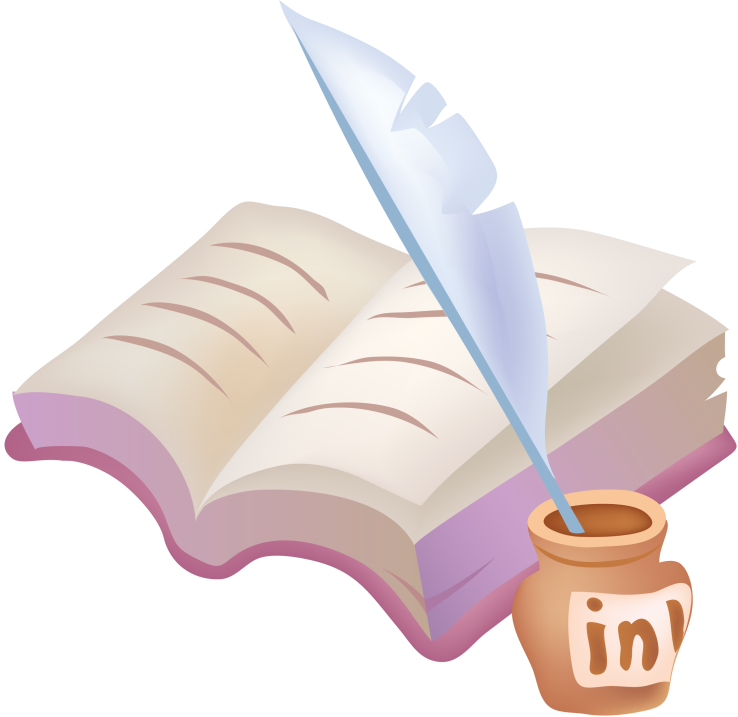 Автор – составитель: Чубаева Наталья Николаевна, 
воспитатель группы продлённого дня, 
1 квалификационной категорииМОУ «С(К)ОШИ №4» города Магнитогорска Челябинской области
Вступление
В условиях коррекционного образовательного учреждения на сегодняшний день невозможно представить внеурочную деятельность  без  использования информационных  
технологий. 
Внеурочная деятельность с использованием  ИКТ обеспечивает широкую  творческую деятельность учащегося в информационной среде, положительный  эмоциональный настрой, способствует созданию ситуацию успеха. 
Информационные  технологии позволяют разнообразить формы работы с учащимися, сделать их  творческими, интересными, разнообразными.
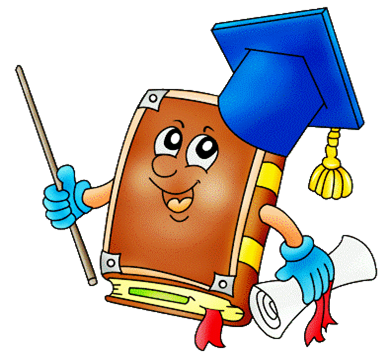 Использование ИКТ, безусловно, внесло изменение во внеурочную деятельность.  
Во-первых, дети другие. Ребёнок  стал более активным участником учебно-воспитательного процесса, превратился в помощника учителя. У детей  повысился интерес к учебе и внеклассным мероприятиям. 
Во-вторых, изменилась и роль самого учителя. Использование ИКТ, несомненно, дало толчок его самосовершенствованию, самореализации, появилось больше возможностях проявить себя творчески. Сегодня педагоги свободно используют компьютерные технологии как на уроках, так и во внеурочной деятельности.Одним из самых распространённых и  широко применяемых во внеурочной деятельности ИКТ является мультимедийная презентация.
Понятие о презентации
Мультимедийная презентация – это мультимедийный продукт, который представляет собой набор слайдов, содержащий различные наглядные, текстовые, информационные объекты. Процесс демонстрации осуществляется при помощи компьютера и проектора.
Слайд (несколько слайдов) – это учебный эпизод. Слайды можно подготовить для каждого этапа урока.
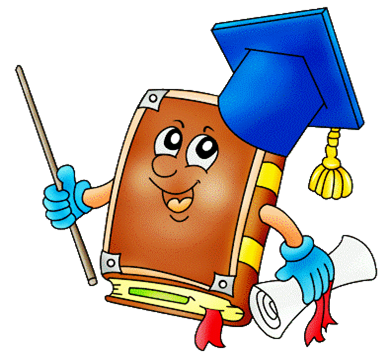 Рекомендации к здоровьесберегающей деятельности учителя применяющего мультимедийную презентацию
- Строго соблюдать санитарные требования организации рабочего места в кабинете.
- Проводить мультимедийную презентацию с использованием проектор и экрана. Увеличивается время работы с презентацией,  так как перед экраном монитора продолжение непрерывных занятий для детей 6-11 лет не более 15 минут.
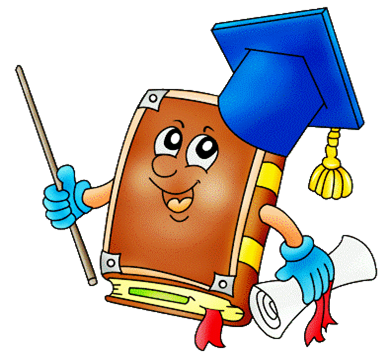 Рекомендации к здоровьесберегающей деятельности учителя применяющего мультимедийную презентацию
- Организация физкультминуток и психологических пауз, для профилактики зрительного и общего утомления детей.- Соблюдать основные требования для создания презентаций.
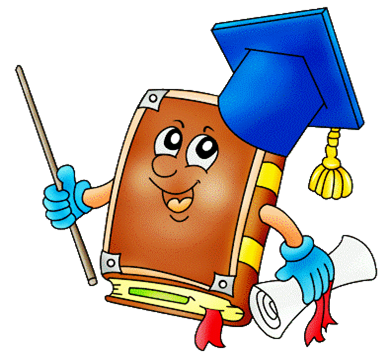 Основные требования к презентации
- Минимально возможное количество слов (кратко и по существу).
- Для надписей и заголовков  - крупный шрифт, ограниченное использование текста.
- Лаконичность.
- Выносить на слайд предложения, определения, слова, термины, которые учащиеся должны  будут записывать в тетради, прочитывать их вслух, во время демонстрации презентации.
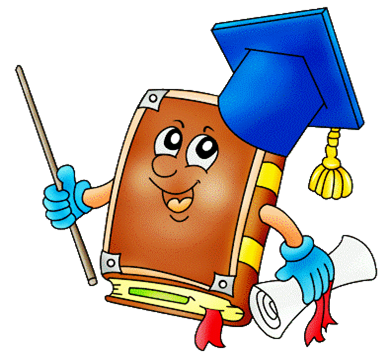 Основные требования к презентации.
- Размер букв, цифр, знаков, их контрастность определяются возможностью прочтения с последнего ряда парт.- Заливка фона, букв, линий краской спокойного «неядовитого цвета», не должны  вызывать раздражения и утомления глаз (холодные тона: зелёный, фиолетовый, синий).- Для оформления фона важно  использовать картинки, но так, чтобы фоновый рисунок не отвлекал от текста.
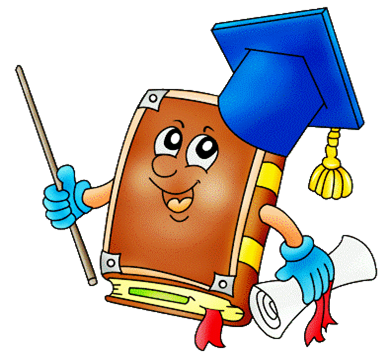 Основные требования к презентации
- Чертежи, рисунки, фотографии и другие иллюстративные материалы должны по возможности иметь максимальный размер, равномерно заполнять всё экранное поле.- Нельзя перегружать слайды зрительной информацией.- Для текста не использовать ярких тонов, приемлемыми являются коричневый, бордовый цвета.- Для лучшего усвоения учащимися знаний следует предлагать слайды, оформленные в одном тоне, но только не в белом, белый цвет действует на детей угнетающе и их зрительная активность снижается.
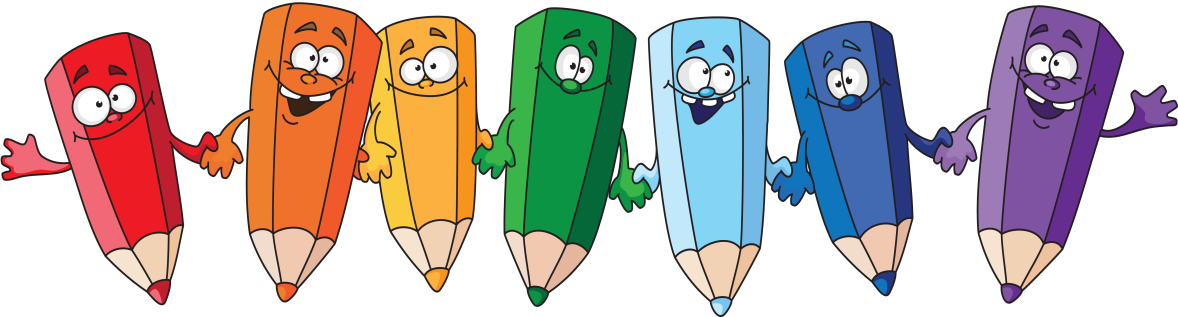 Основные требования к презентации
-Звуковое сопровождение слайдов не должно быть резким, отвлекающим.- На просмотр одного слайда следует отводить достаточно времени (2-3 мин.), чтобы учащиеся могли сконцентрировать внимание на экранном изображении, проследить последовательность действий, рассмотреть все элементы слайда, зафиксировать конечный результат.
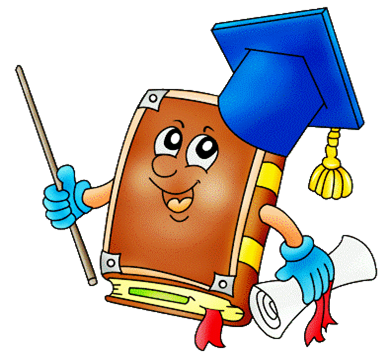 Положительные моменты использования презентации в воспитательном процессе
• придаёт занятию эмоциональную окрашенность;• психологически облегчает процесс усвоения;• возбуждает живой интерес к предмету познания;• расширяет общий кругозор;• повышается производительность труда учителя.
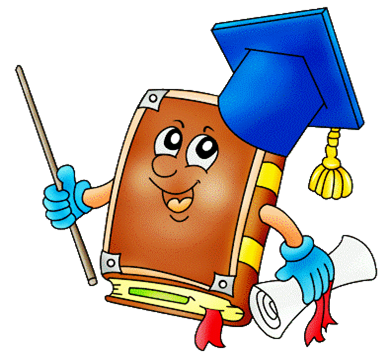 Выводы:
Моя работа как  воспитателя построена с применением ИКТ. Все открытые внеклассные мероприятия, выступления я провожу с применением информационных технологий. 
Благодаря электронным образовательным ресурсам, я могу подготовить мультимедийное сопровождение любого внеклассного мероприятия, которое провожу
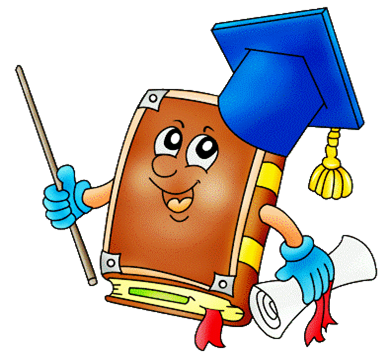 Источники
http://uchportfolio.ru/articles/read/1279
https://fs00.infourok.ru/images/doc/202/230172/hello_html_76810017.png
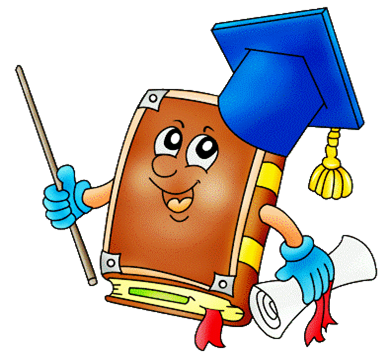